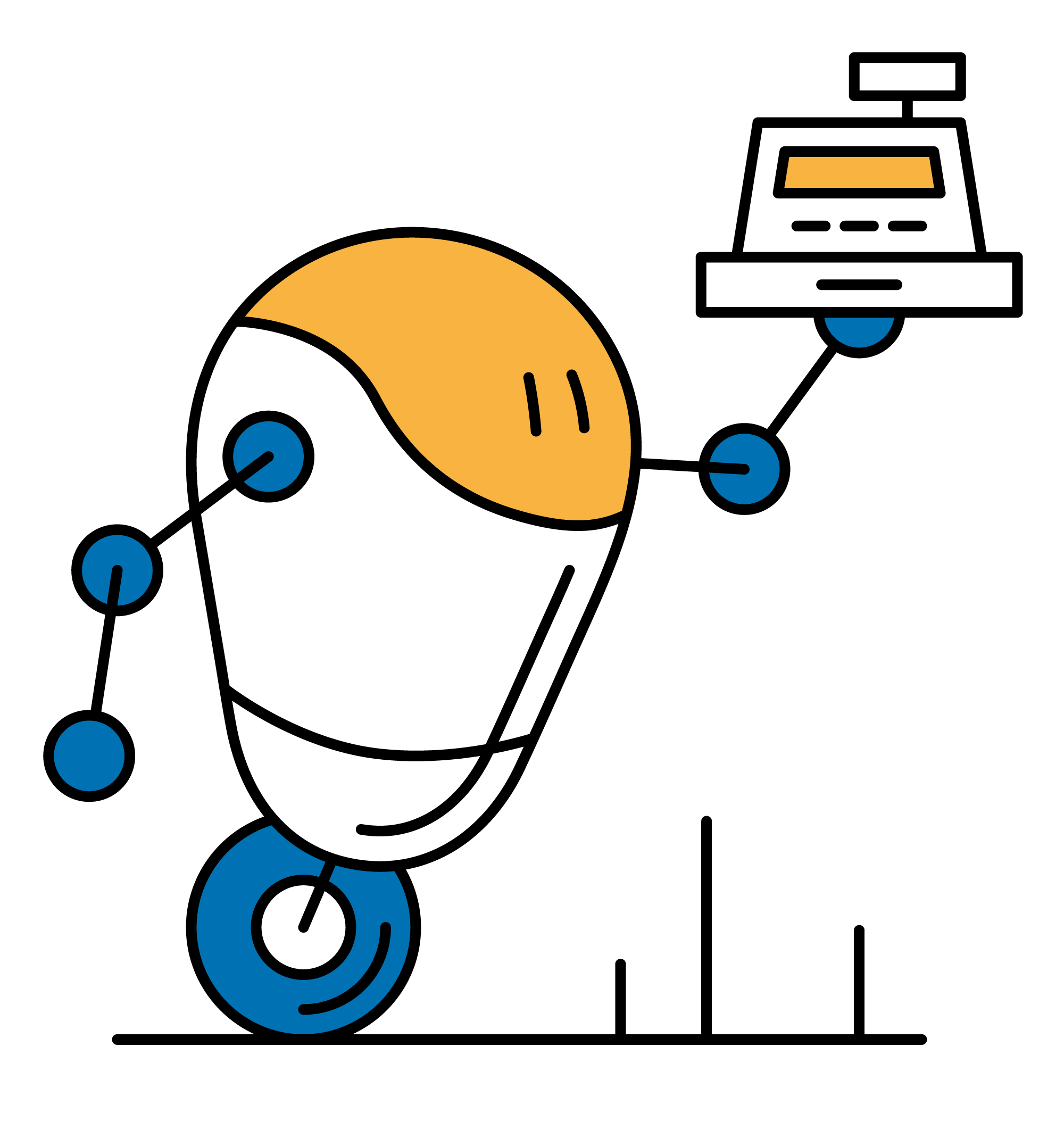 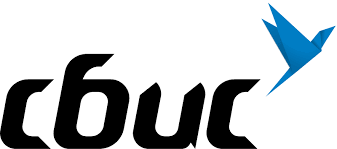 Кассы и ОФД для ЕНВД
Угапьева Матрена
Руководитель филиала г.Якутск
– разработчик СБИС
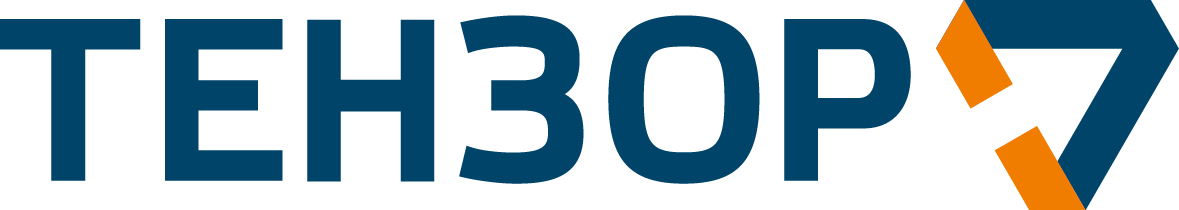 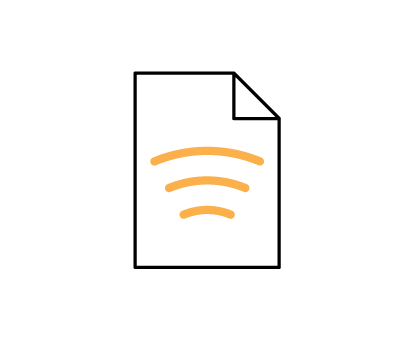 Оператор электронного документооборота
Федеральный удостоверяющий центр
Официальный продавец кассовой техники
Авторизованный сервисный центр
ОФД, аккредитованный ФНС
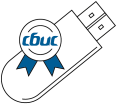 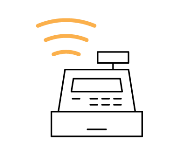 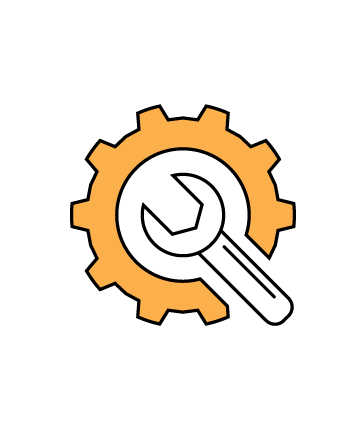 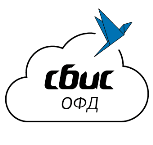 Главное в 54-ФЗ для ЕНВД
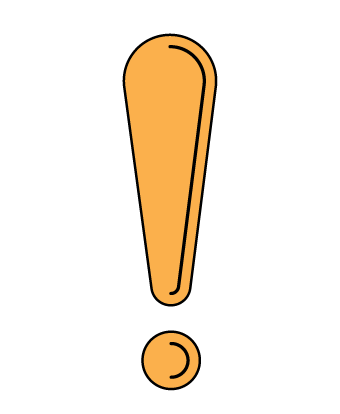 Работа с кассами с 1 июля 2018 / с 1 июля 2019
Передача чеков в ФНС через ОФД
Фискальный накопитель на 36 месяцев (в ряде случаев – на 13 месяцев)
Сроки перехода на онлайн-кассы
Касса не нужна
Для торговли в киосках, услуг сиделки и т.д.(п.2 ст.2 54-ФЗ)
Для организаций и ИП в труднодоступных районах(п.3 ст.2 54-ФЗ)
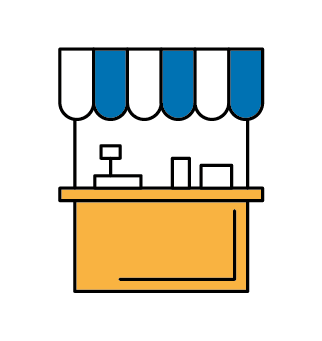 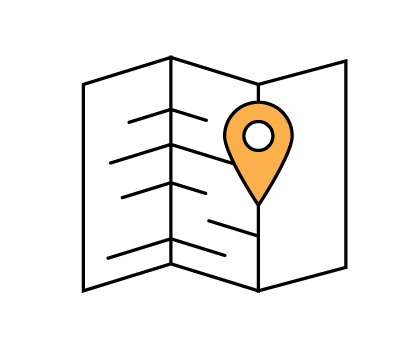 Фискальный накопитель на 13 месяцев
Для подакцизных товаров (алкоголь, табак, бензин)
При совмещении ЕНВД и ОСНО
Для ККТ в автономном режиме (в районах без связи)
При сезонном (временном) характере работы
Если нет накопителей на 36 месяцев
Использование фискальных накопителей на 13, 15 и 36 месяцев
Схема работы кассы с ОФД
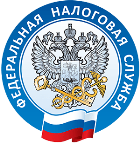 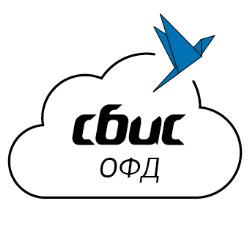 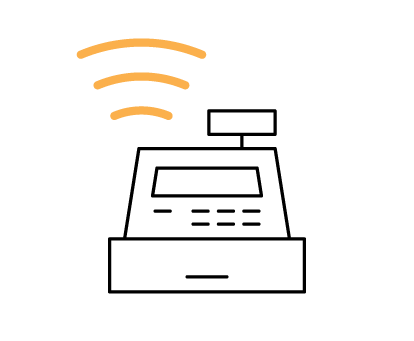 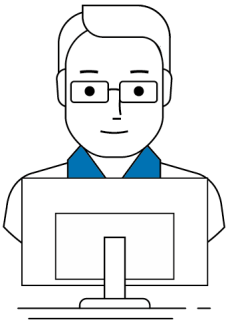 5. Аналитика
3. Чек
+ фискальные данные
1. Оплата
2. Чек
Продавец
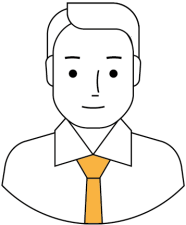 4. Проверка чека
Покупатель
Штрафы за нарушение 54-ФЗ
Что нужно для 54-ФЗ
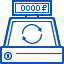 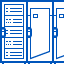 Онлайн-касса
Подключение к ОФД
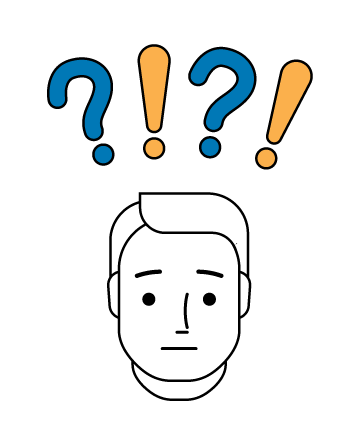 Электроннаяподпись
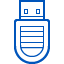 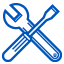 Техническое
обслуживание
Полный комплекс для 54-ФЗ
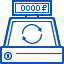 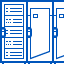 Онлайн-касса
Подключение к ОФД
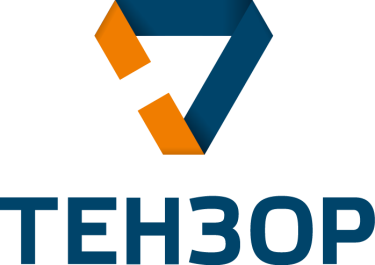 Электроннаяподпись
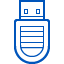 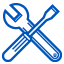 Техническое
обслуживание
Не ждите «до последнего»
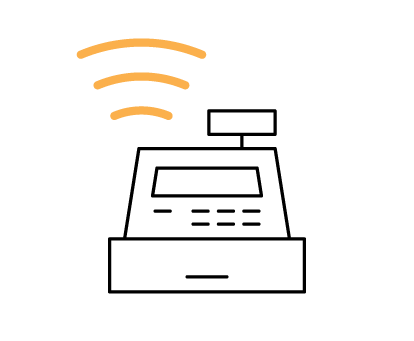 Купите любую модель ККТ, пока все в наличии
Поставьте учет и зарабатывайте больше
Получите ОФД и учет бесплатно и сэкономьте
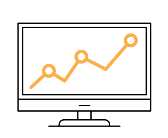 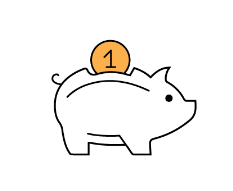 Разделите затраты на две части
Касса
Фискальный накопитель
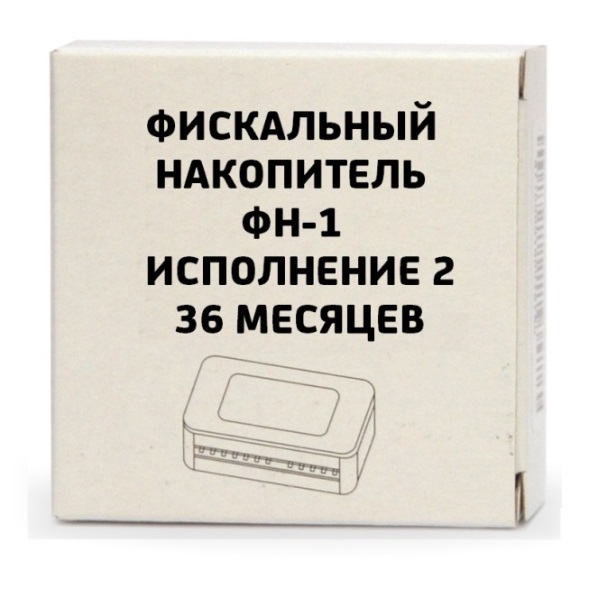 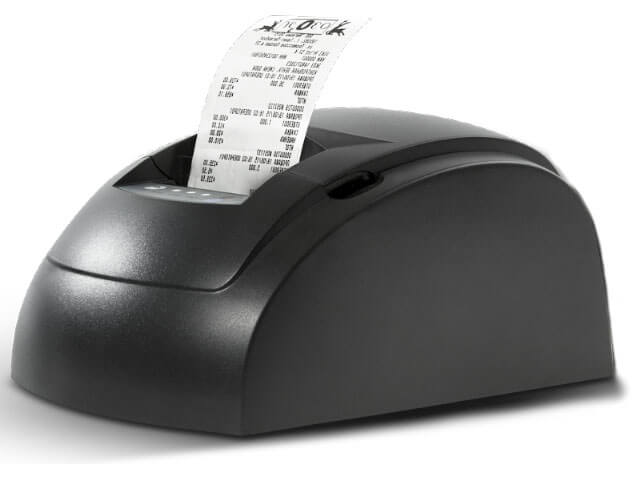 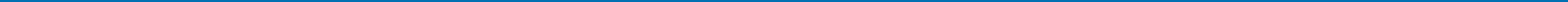 9 490 р.
10 000 р.
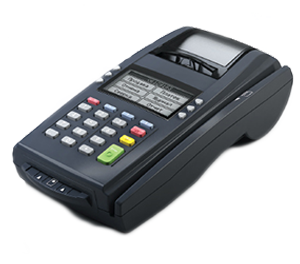 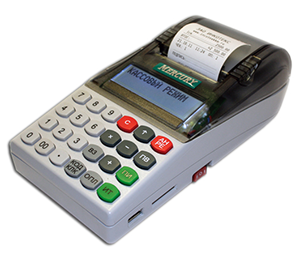 Какую кассу выбрать?
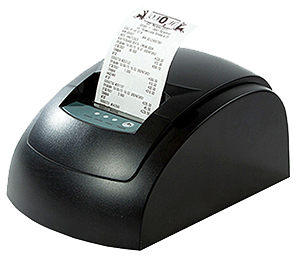 Минимальный вариант
+ низкая цена
+ компактность и мобильность
+ есть аккумулятор
– нет учета товаров
– сложно добавить номенклатуру
– медленная работа
– неудобный маленький экран
Автономная касса Меркурий-185Ф
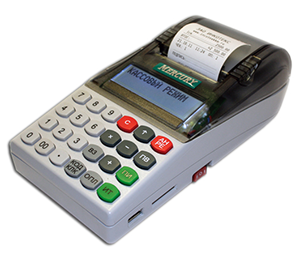 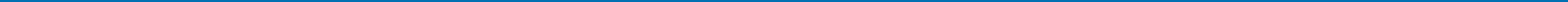 Без ФН – 7 900 р.
С ФН – 18 900 р.
Вариант для точек с компьютером
Фискальный регистратор
Viki Print 57 Ф
+ подключается к любому ПК
+ быстрая печать чеков
+ возможность учета товаров
+ низкая вероятность поломки
– для работы нужен компьютер
– нет аккумулятора
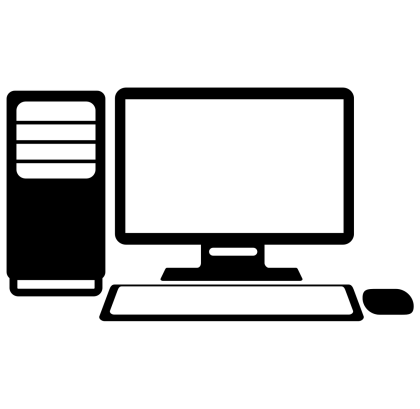 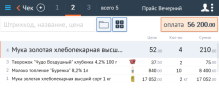 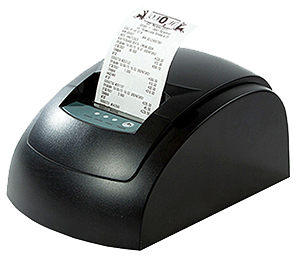 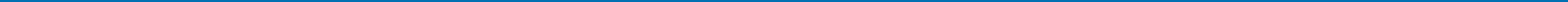 Без ФН – 8 900 р.
С ФН – 18 300р.
Универсальный вариант
+ полноценное рабочее место
+ быстрый выбор товара по ШК
+ возможность учета товаров
+ компактность
+ замена любой части при поломке
+ подключение доп. оборудования
– нет аккумулятора
ПК Pipo X9, ФР Viki Print 57 Ф, сканер Youjie
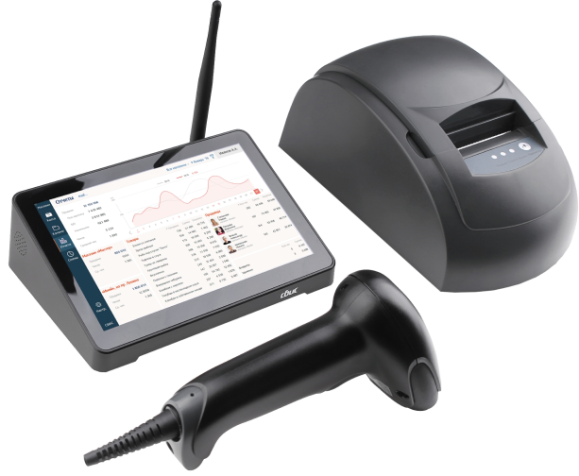 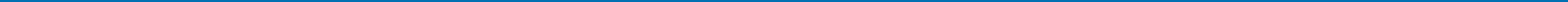 Без ФН – 21 900 р.
С ФН – 31 400 р.
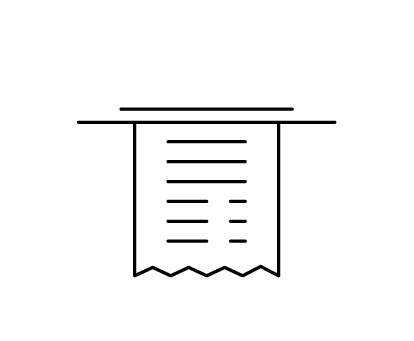 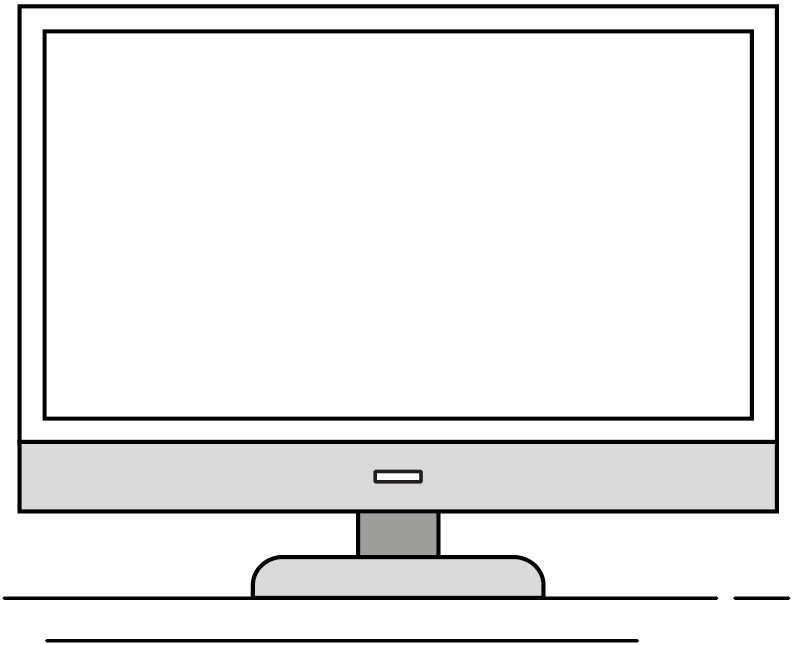 Плюсы СБИС ОФД
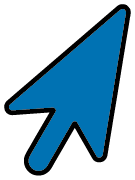 СБИС ОФД – гарантия доставки чеков
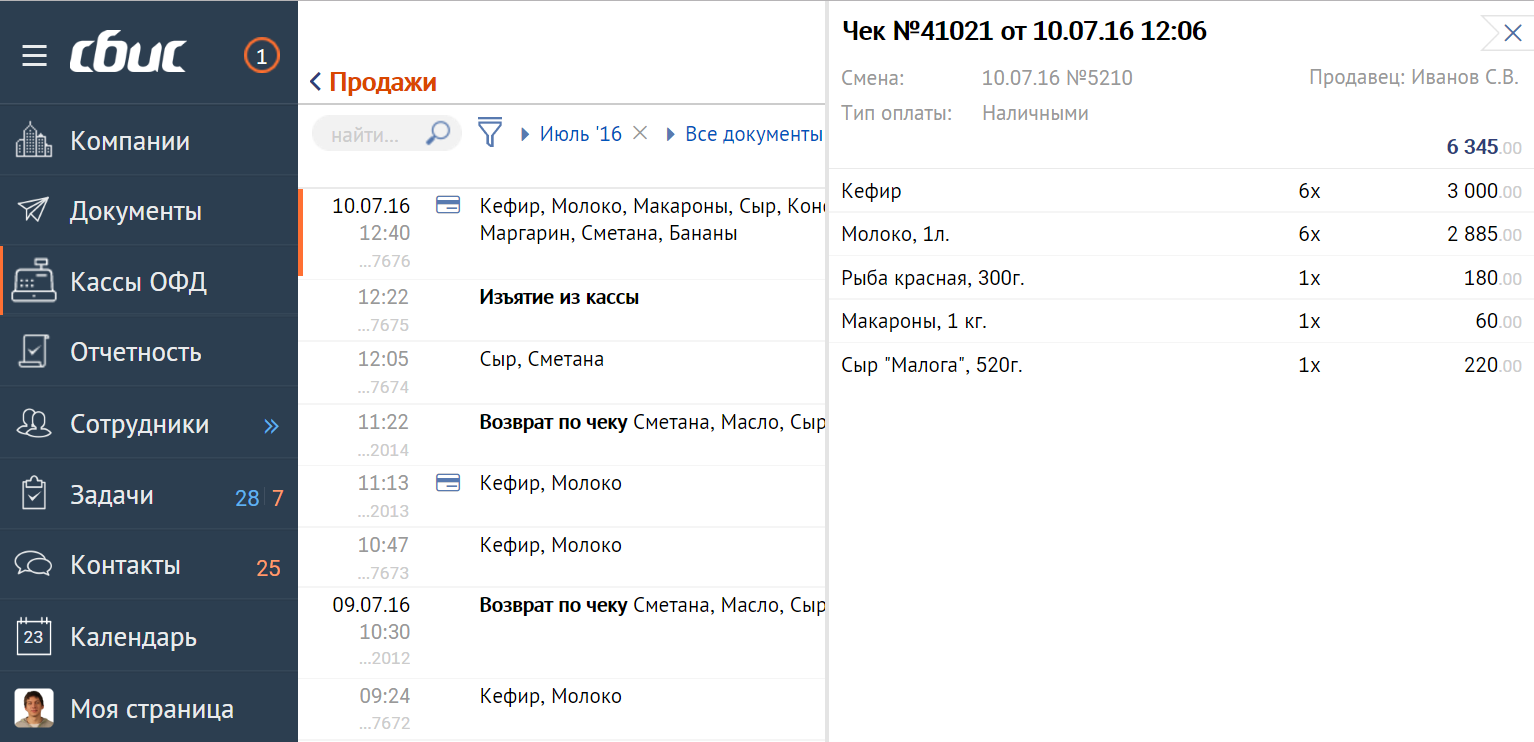 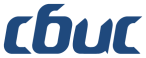 СБИС ОФДБольше, чем просто передача чеков в ФНС
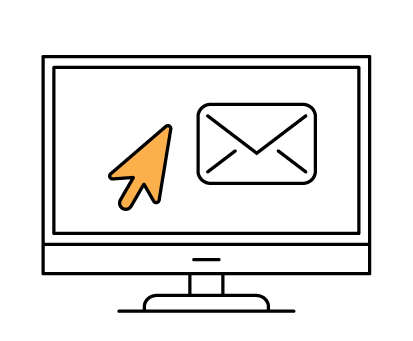 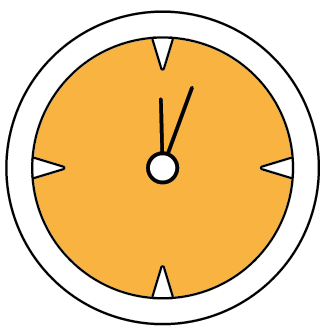 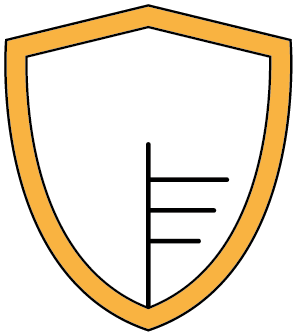 Когда открылся магазин?...
Чеки по email и sms
Защита данныхклиентов
Рассылка чеков клиентамв соответствии с 54-ФЗ
Эти и другие данные в видеаналитических отчетов
Собственный ЦОД.Ни один чек не пропадет
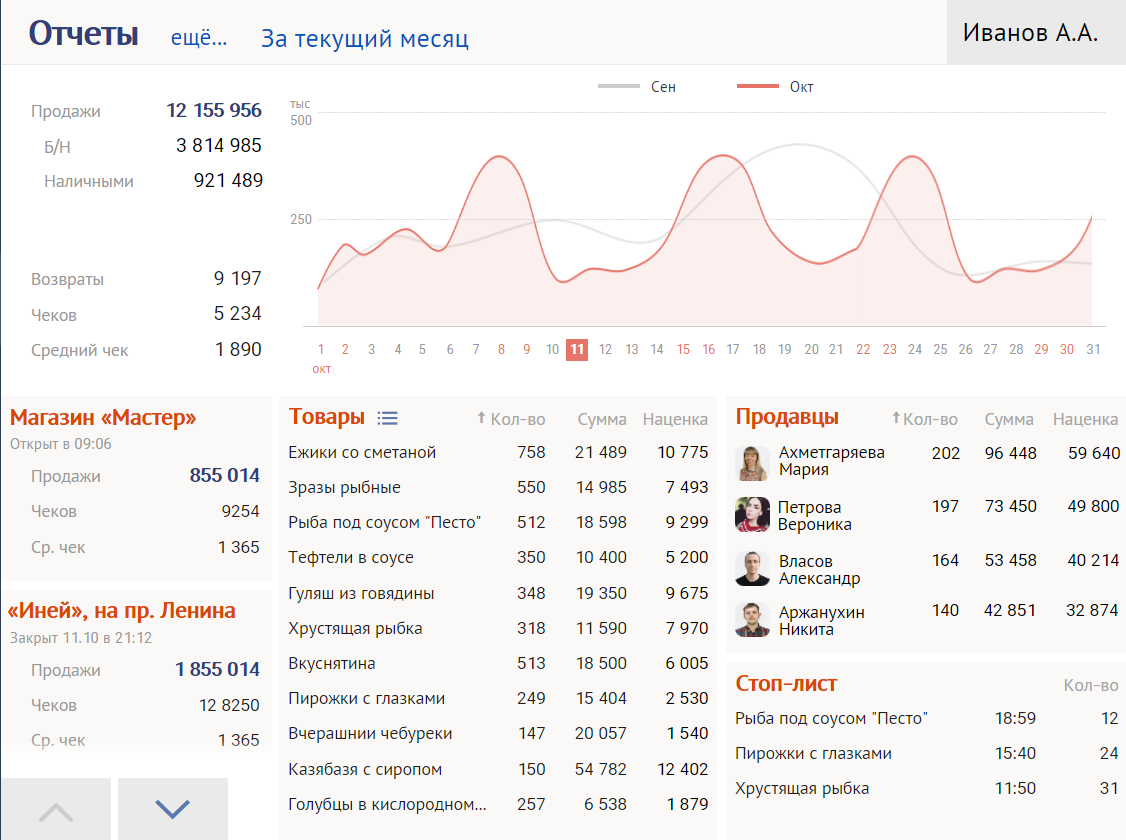 Анализ продаж
Рейтинг товаров
Динамика выручки 
Анализ активностипокупателей
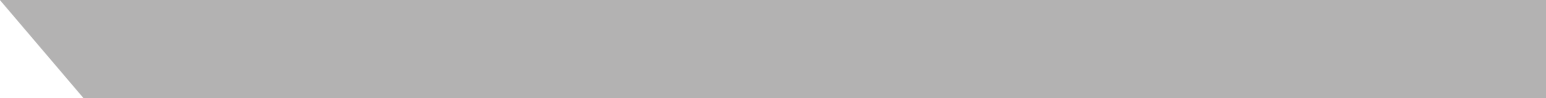 Стикер 1
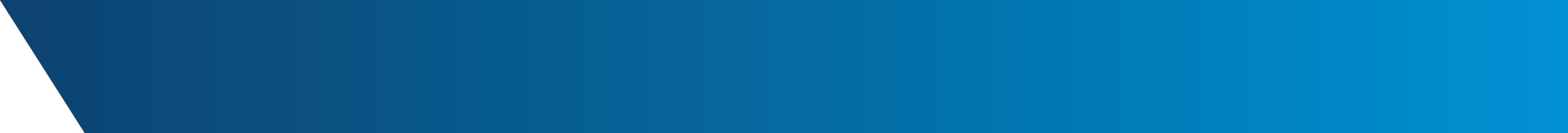 Стикер 2
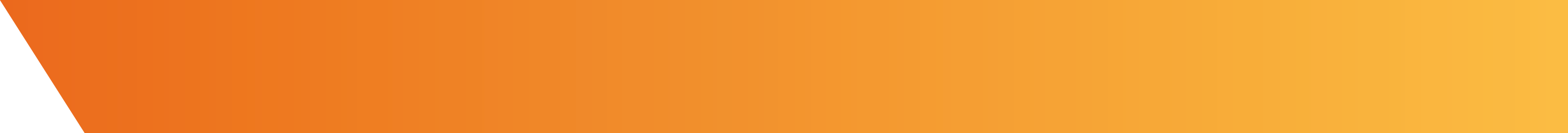 Стикер 1
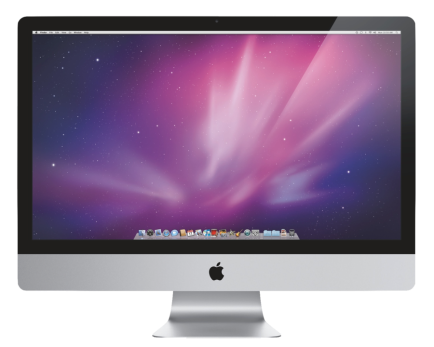 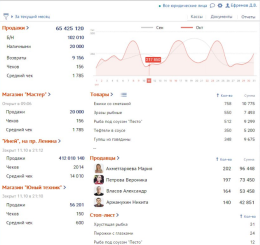 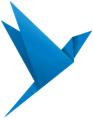 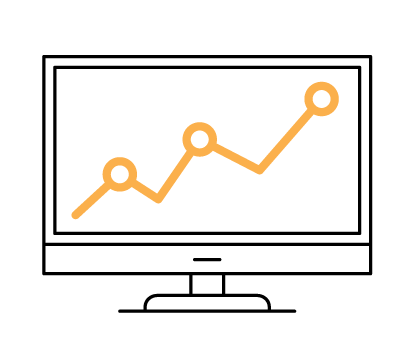 Зачем ставить только кассу?
Поставьте сразу учет!
Легкий старт
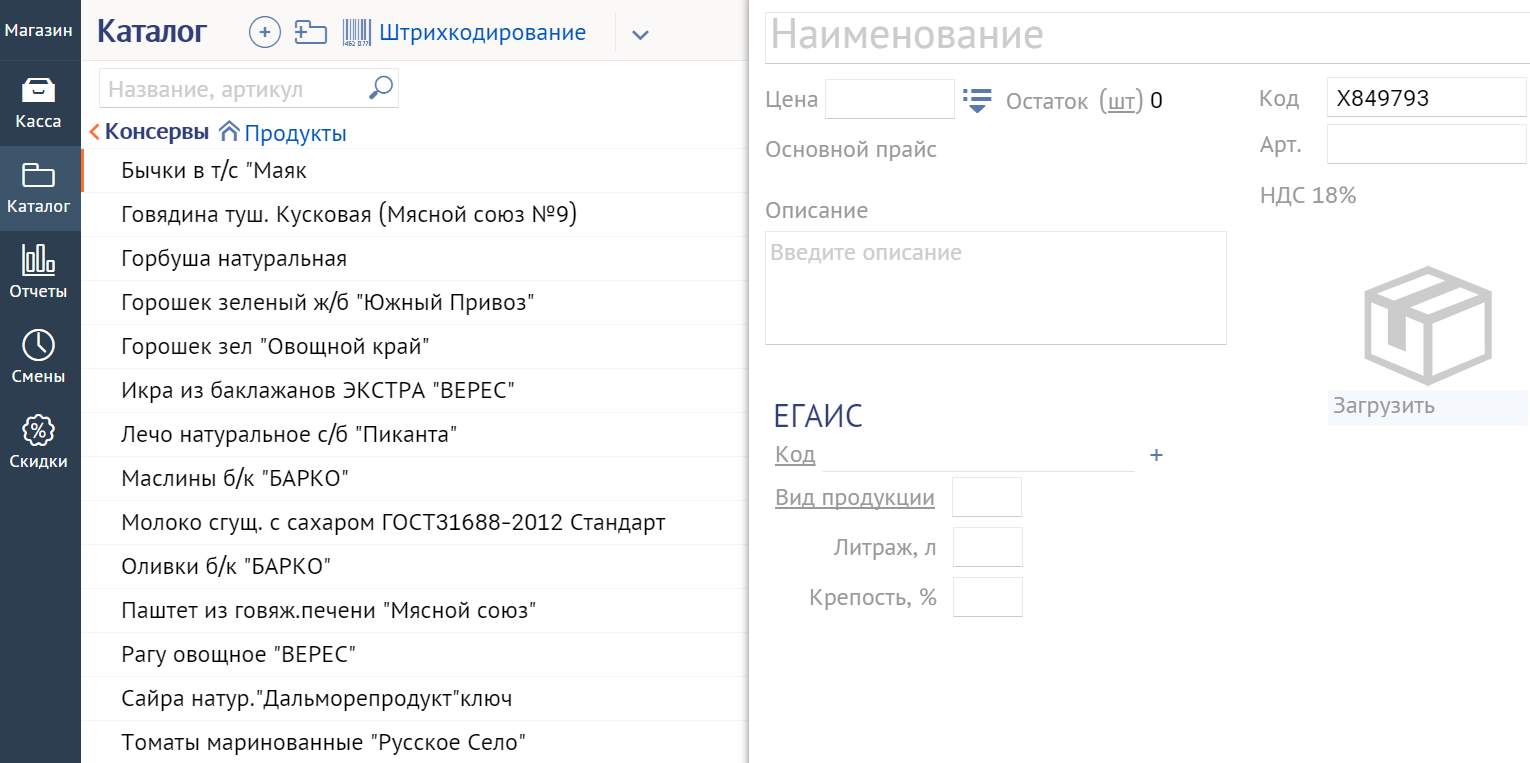 [Speaker Notes: Мы позаботились и о кассирах. Им нравятся разные плюшки. При открытии смены система сама проверяет работу оборудования. В случае неисправности подсказывает, что и как поправить.]
Открыть смену проще простого!
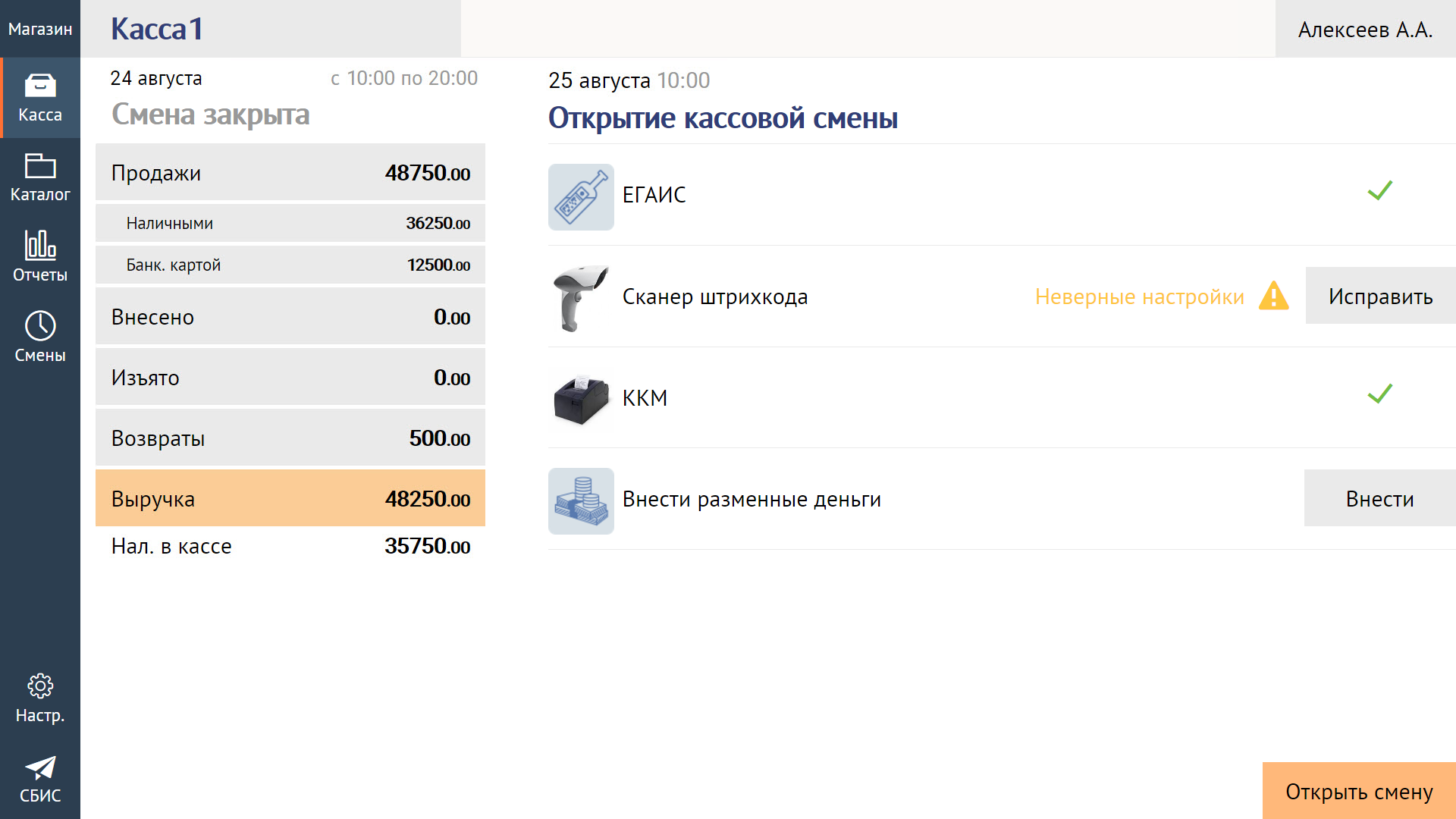 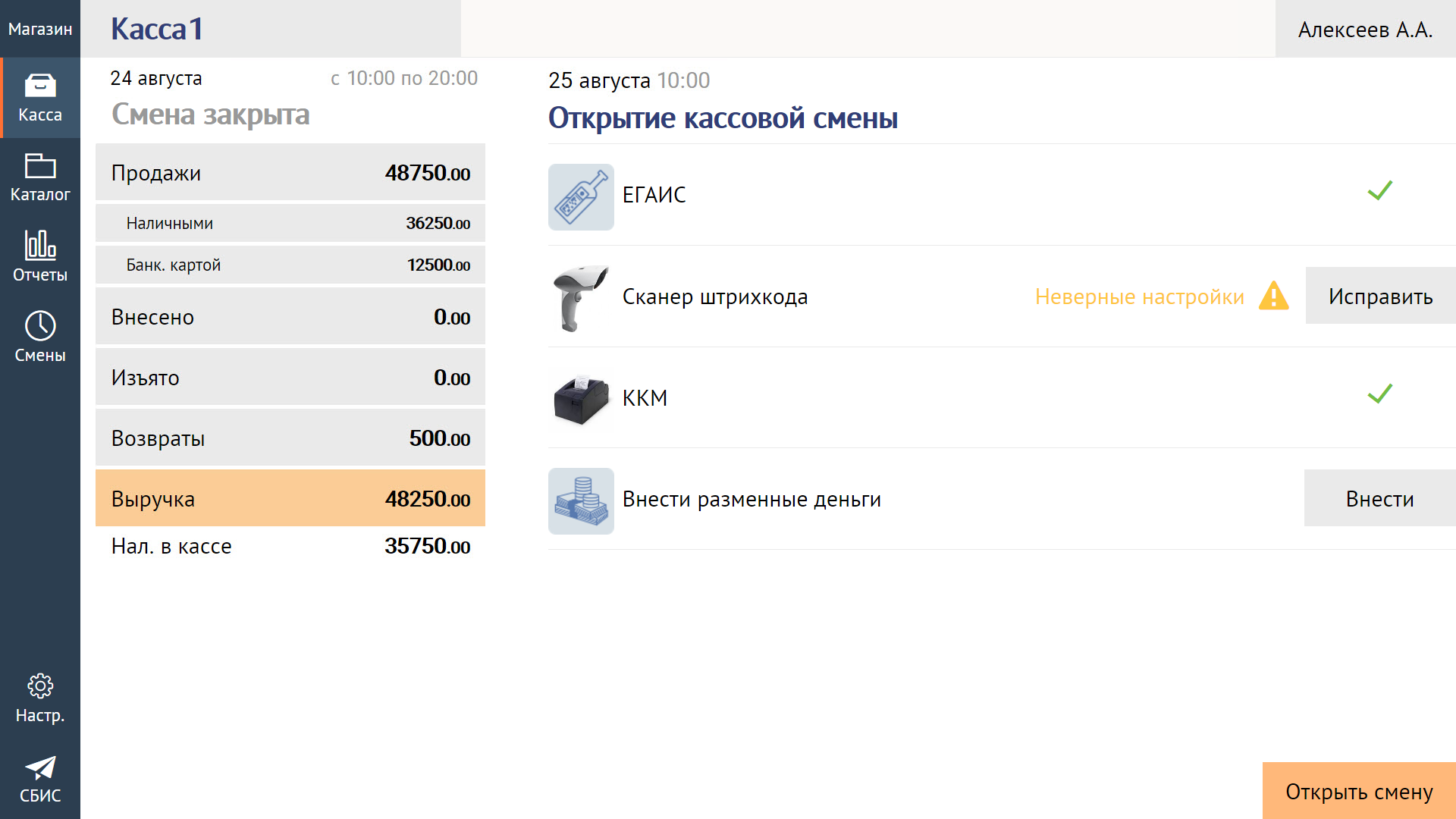 [Speaker Notes: Мы позаботились и о кассирах. Им нравятся разные плюшки. При открытии смены система сама проверяет работу оборудования. В случае неисправности подсказывает, что и как поправить.]
Добавление в один «пик»
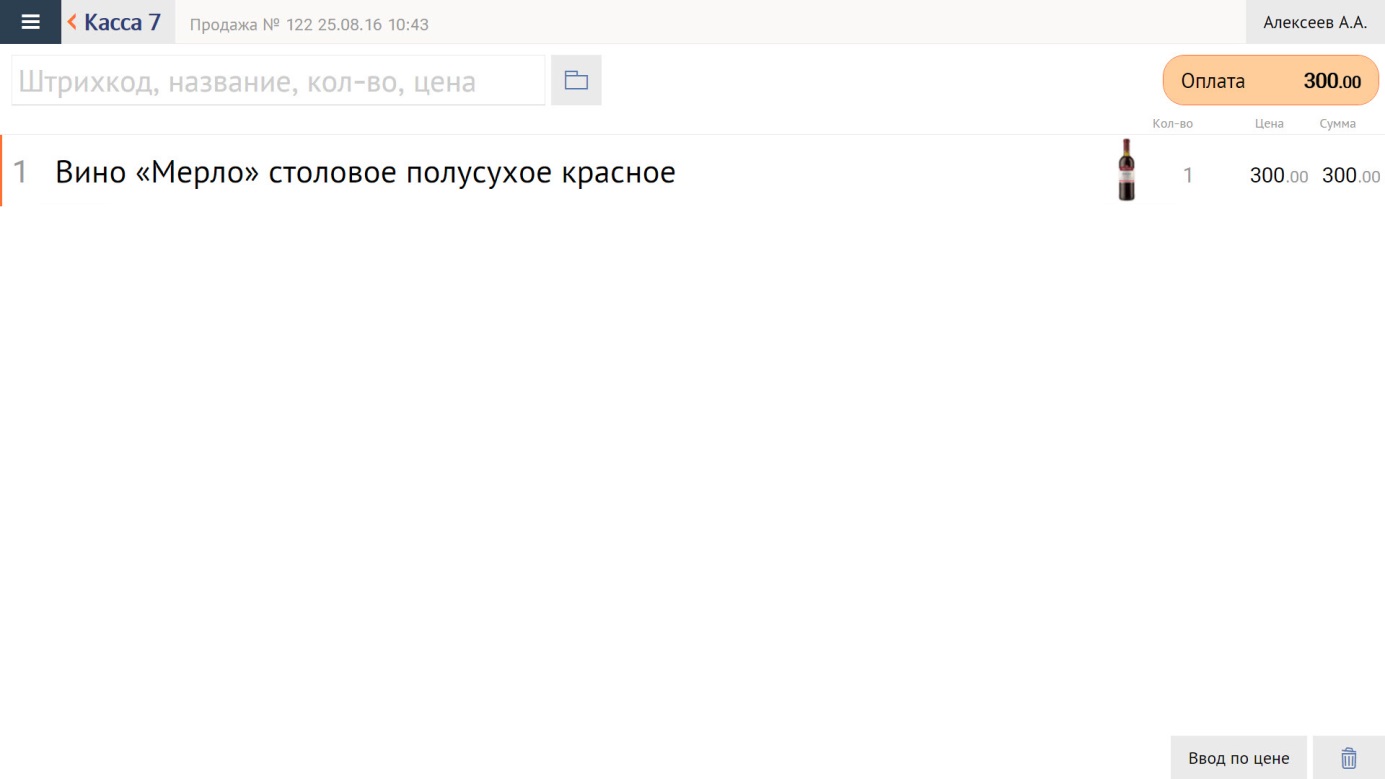 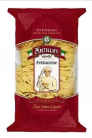 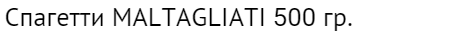 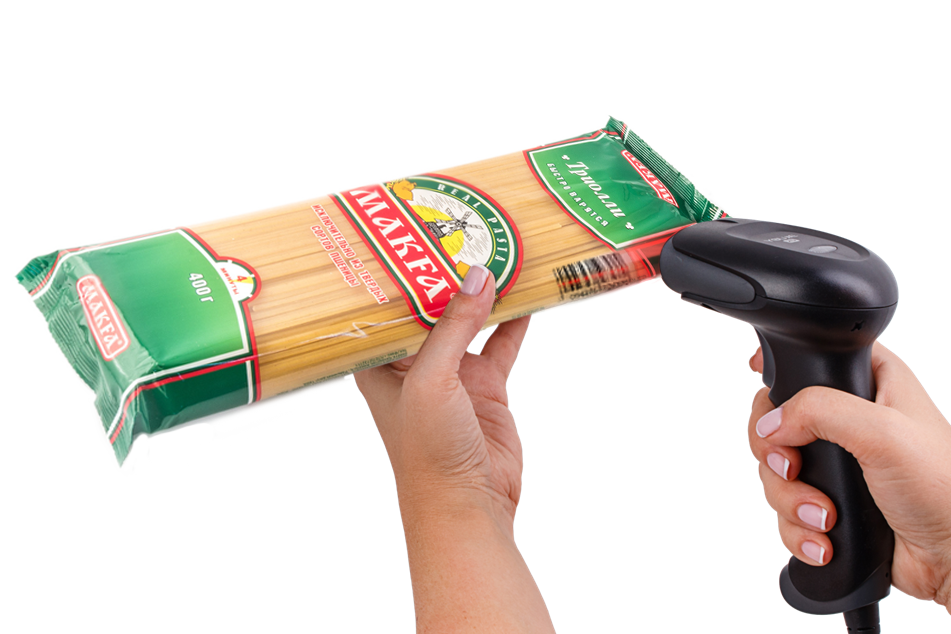 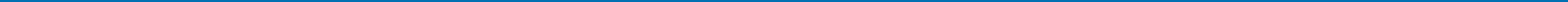 [Speaker Notes: Мы позаботились и о кассирах. Им нравятся разные плюшки. При открытии смены система сама проверяет работу оборудования. В случае неисправности подсказывает, что и как поправить.]
Закрытие смены
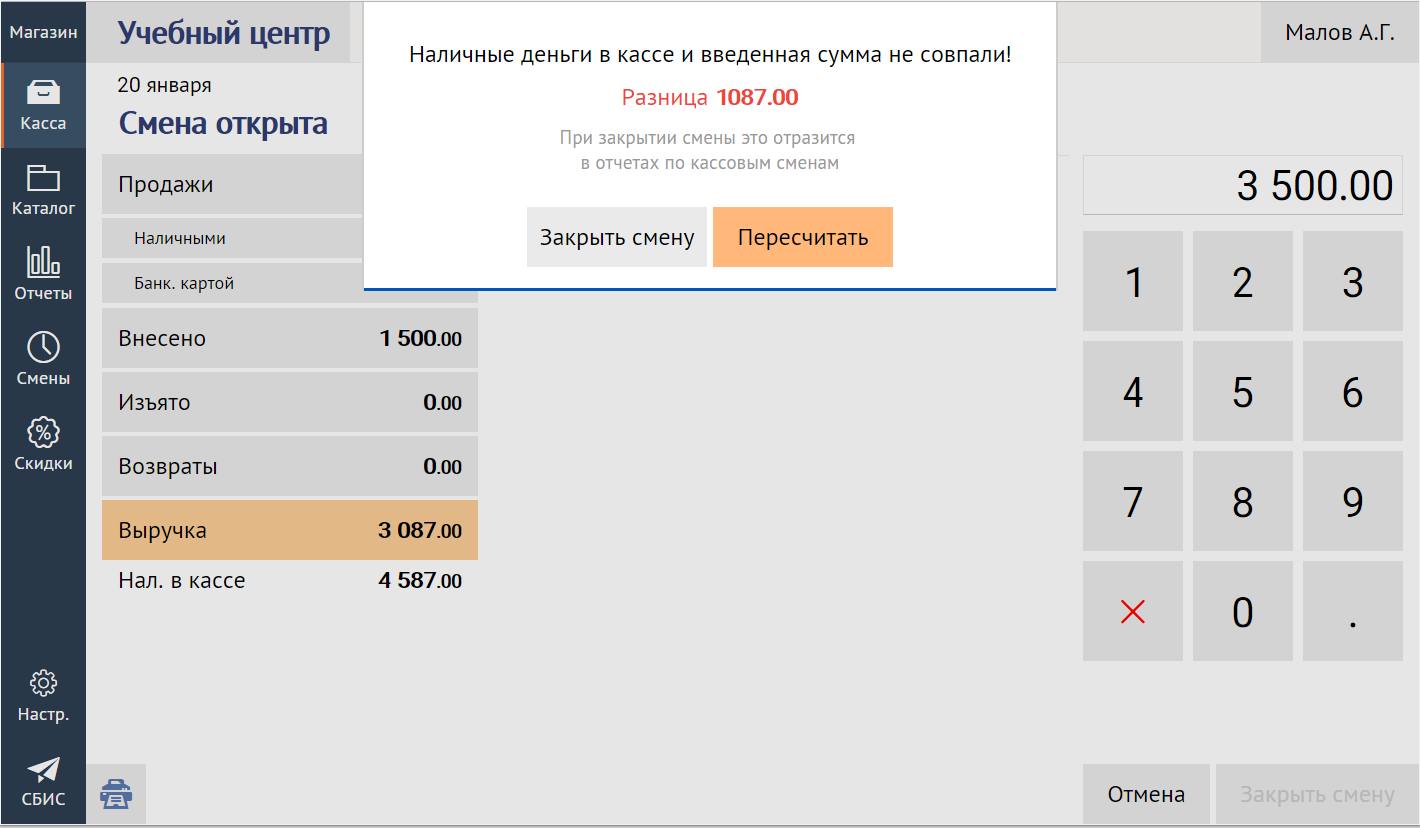 СБИС предупредит о расхождениях
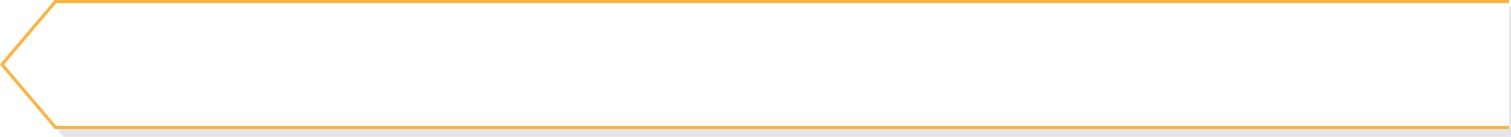 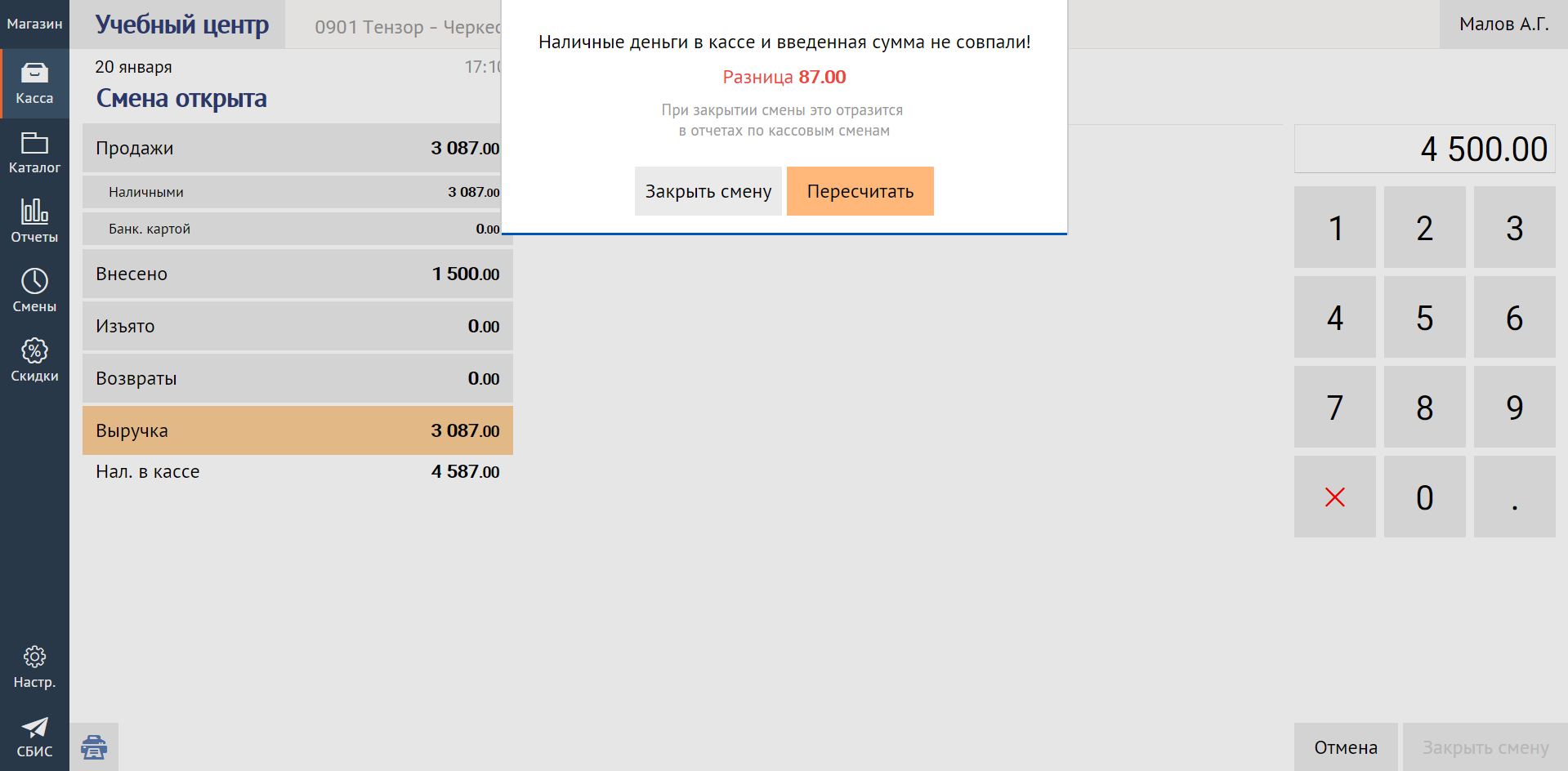 [Speaker Notes: При закрытии смены автоматически печатается Z отчет.]
Наглядно обо всех точках продаж
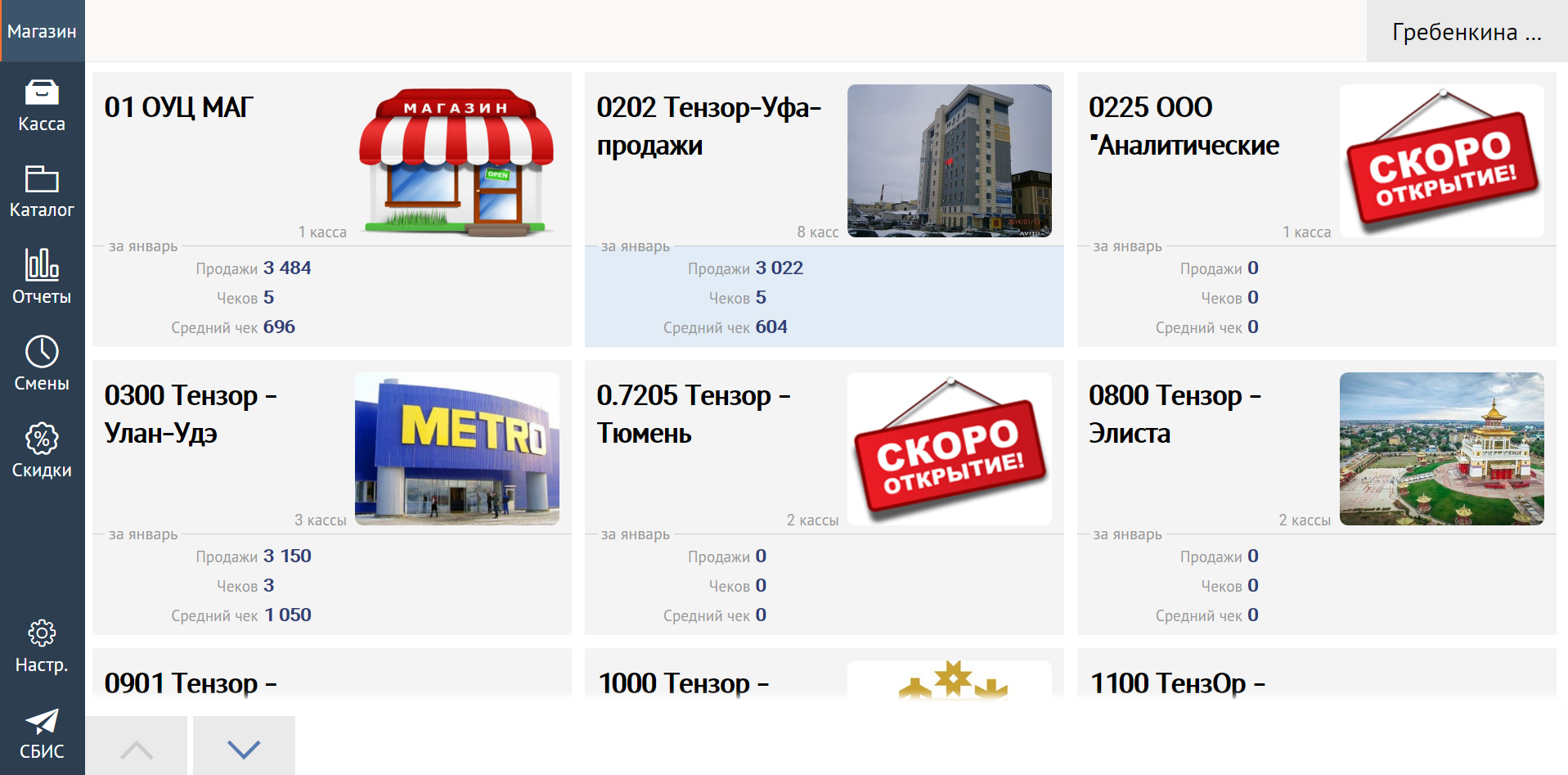 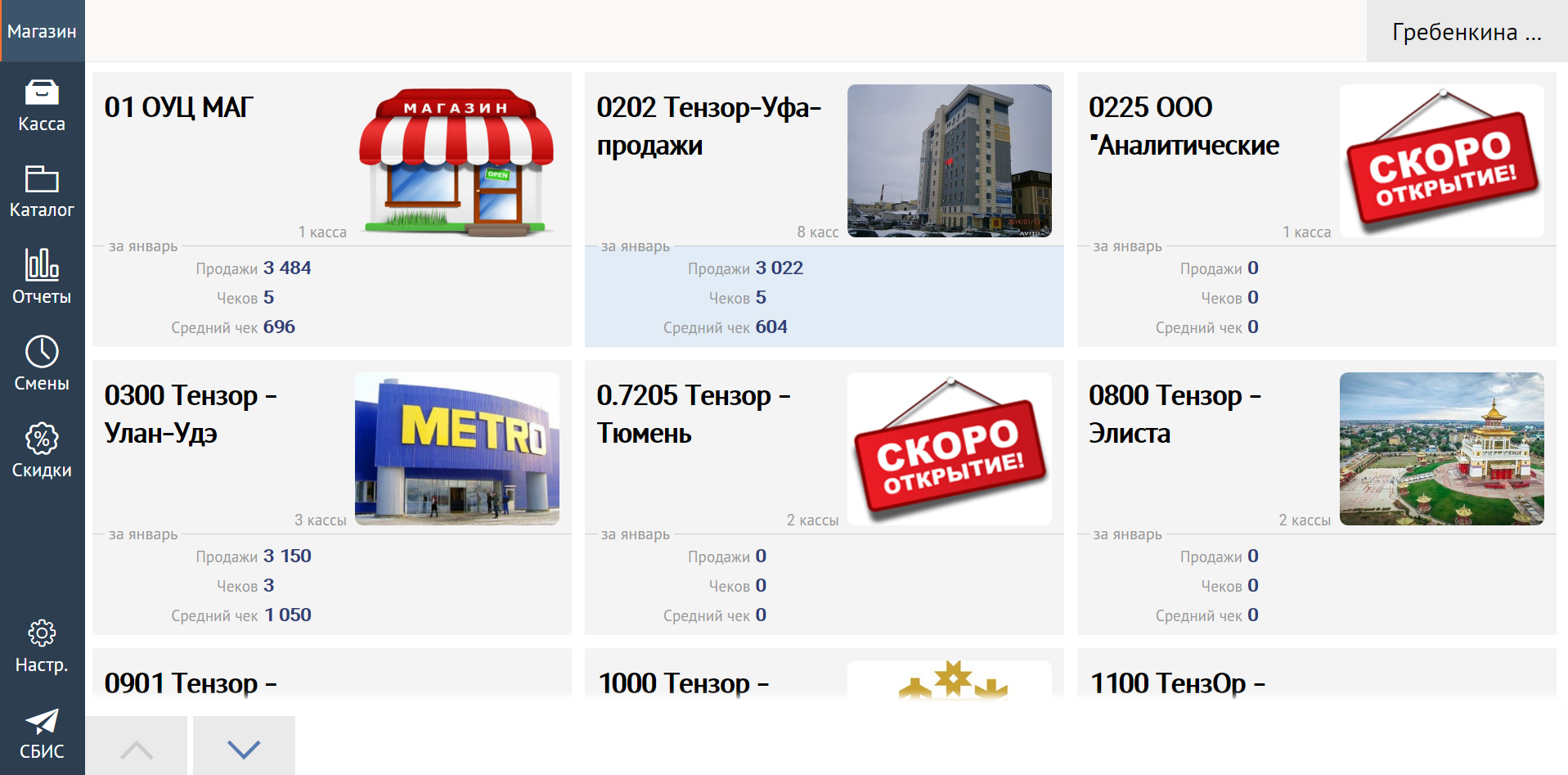 [Speaker Notes: При закрытии смены автоматически печатается Z отчет.]
Отчеты в госорганы: куда и когда
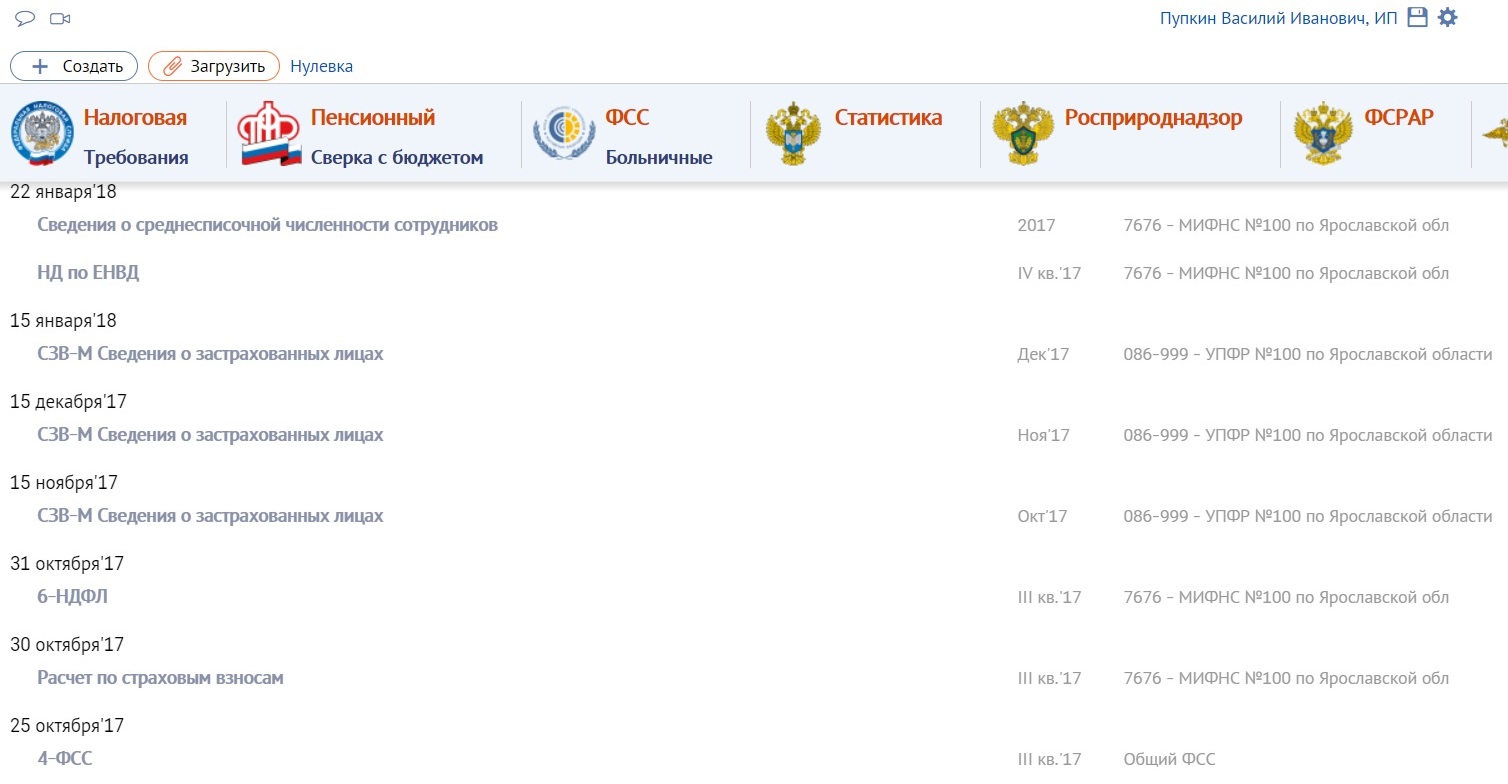 [Speaker Notes: При закрытии смены автоматически печатается Z отчет.]
Мобильный СБИС Бизнес
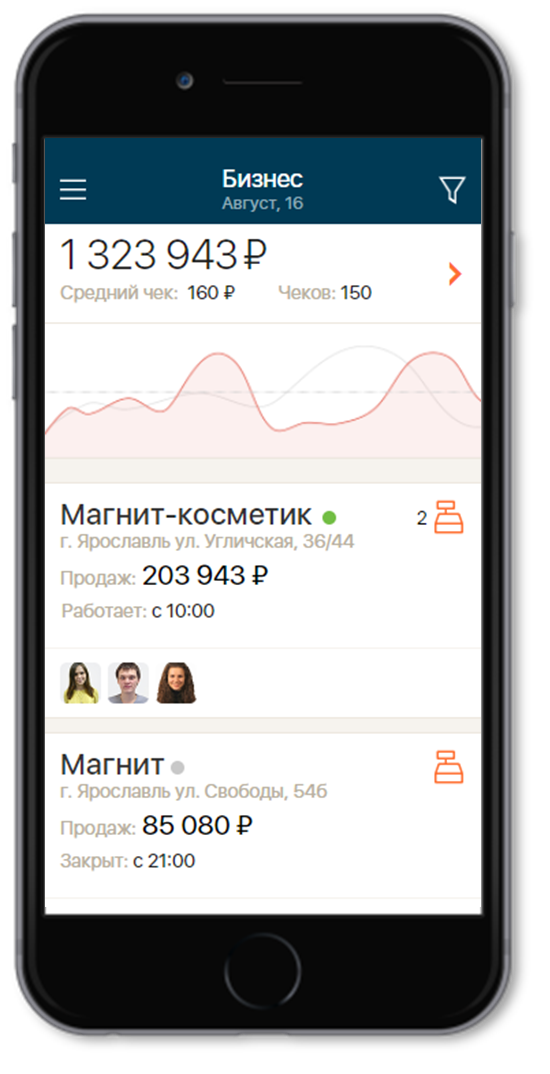 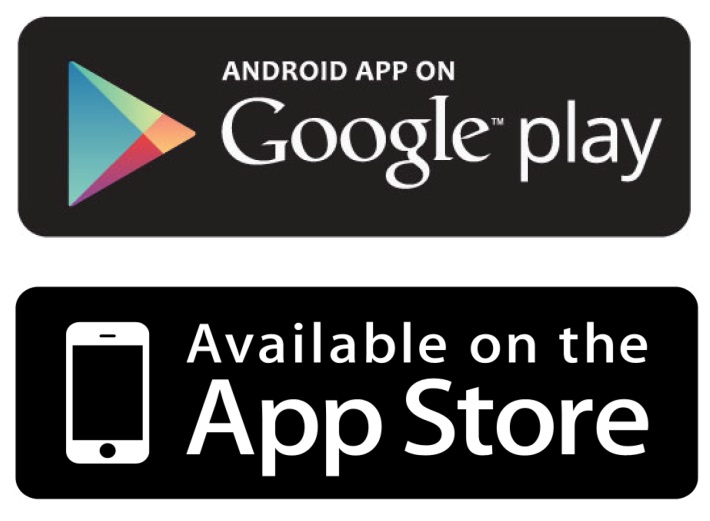 Акция СБИС только для ЕНВД
При покупке кассы до 31 апреля мы дарим на 1 год:
подключение к СБИС ОФД
систему автоматизации СБИС Розница
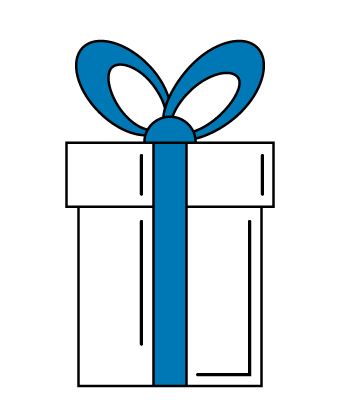 Экономия – 6 000 рублей!
Руководство к действию
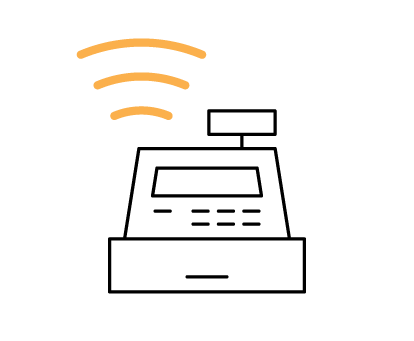 Купите онлайн-кассу
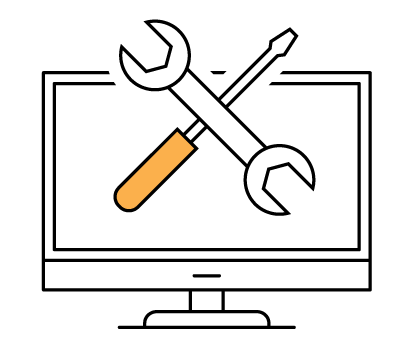 Подключите кассу на sbis.ru/ofd
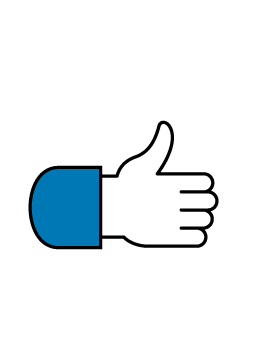 Работайте по 54-ФЗ
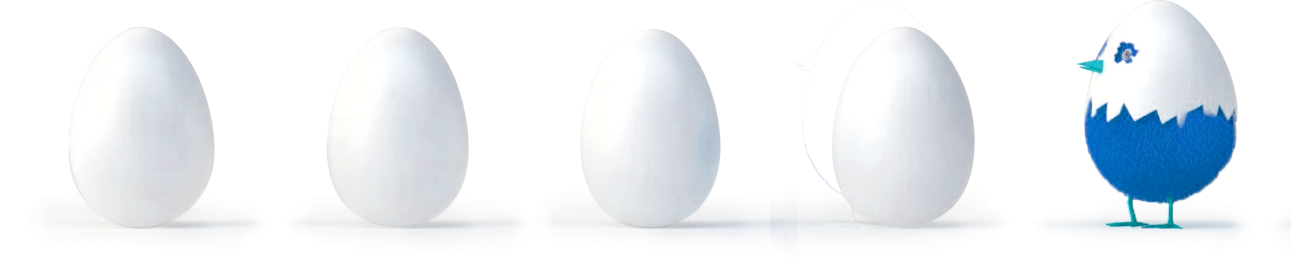 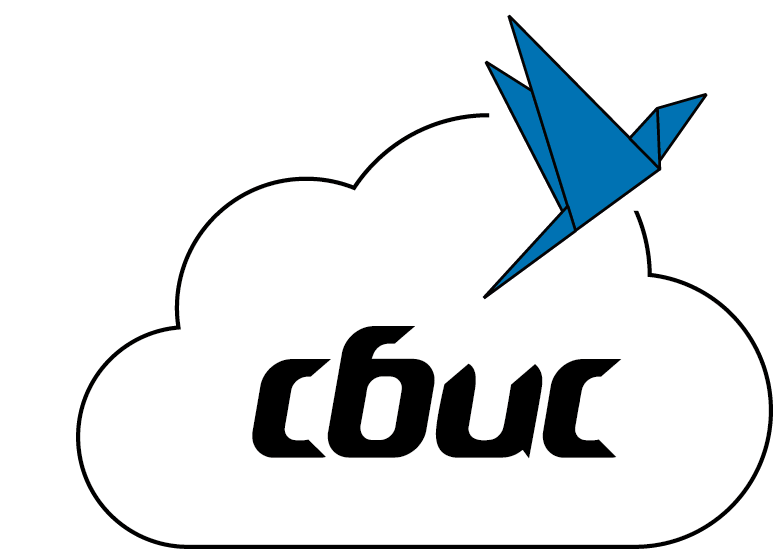 Спасибо за внимание!
Угапьева Матрена Владимировнател.: 8(4112)219560, e-mail: info@yakutsk.tensor.ru
sbis.ru